Overview of E3’s Deep Decarbonization Study
Publicly available at www.ethree.com
Introduction and Purpose
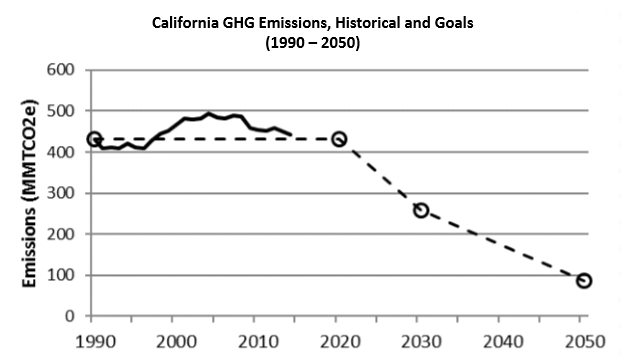 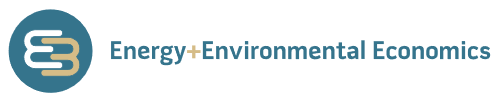 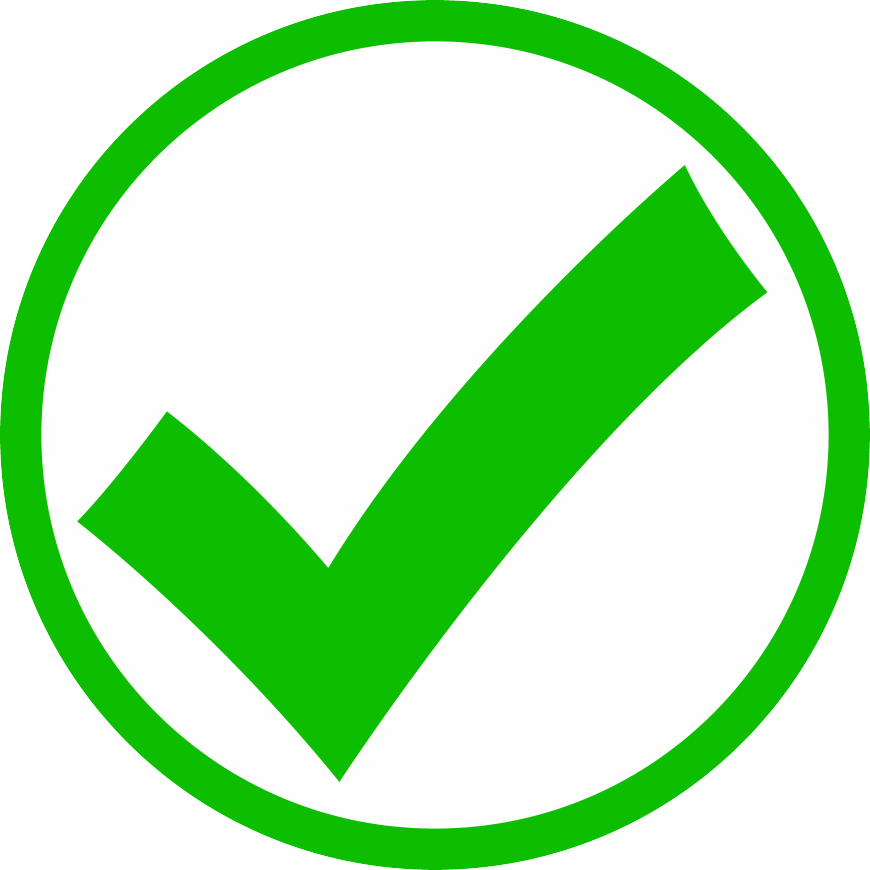 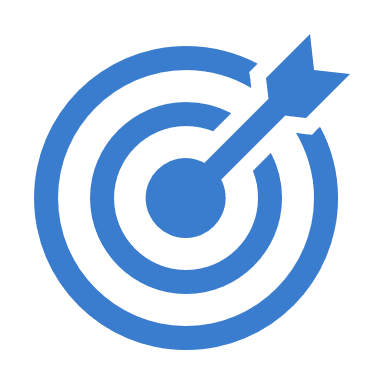 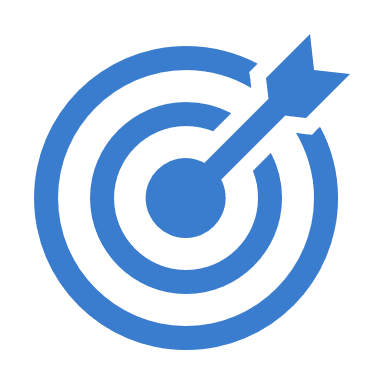 Statewide Emissions by Sector (CARB, 2016)
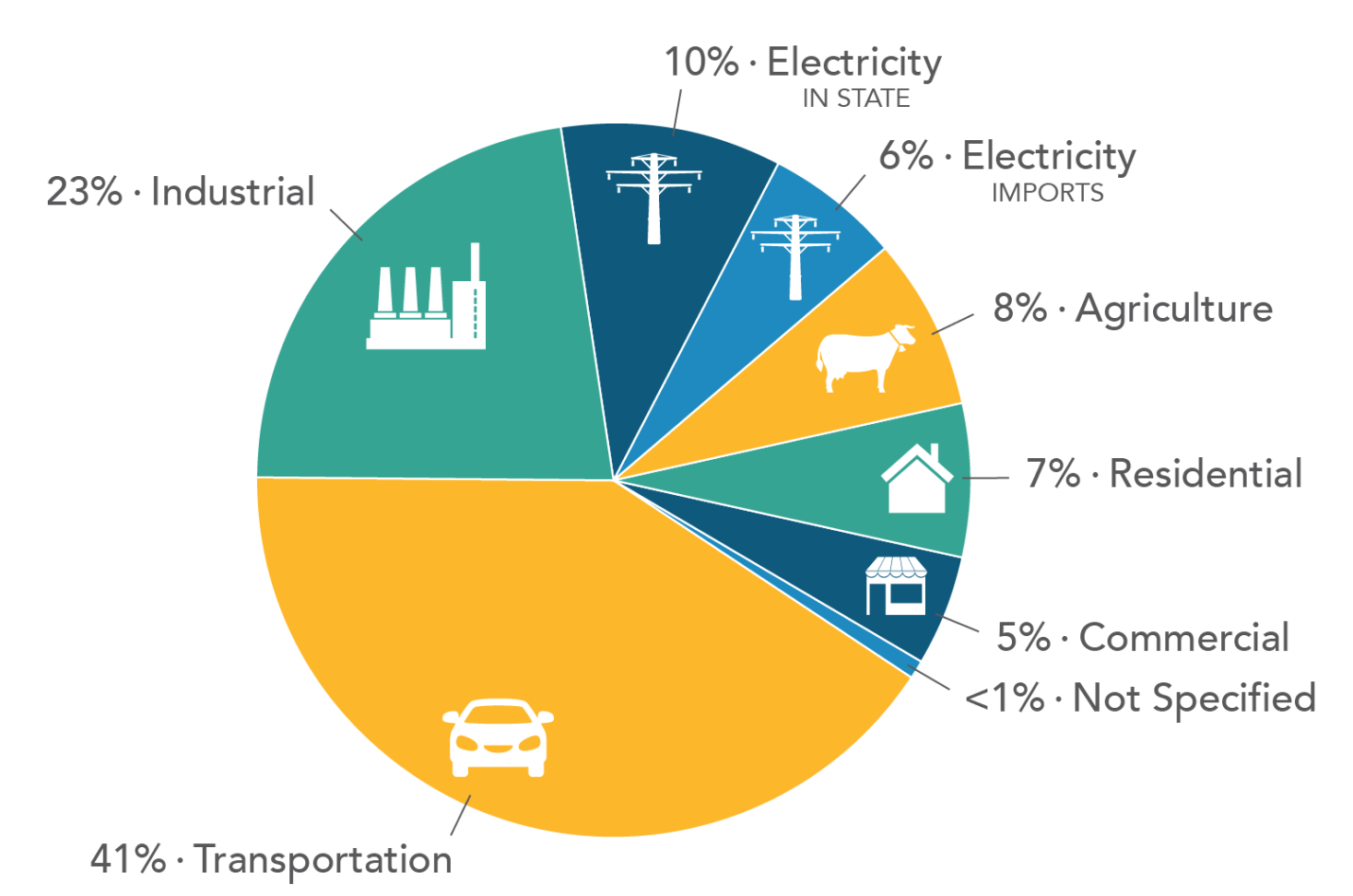 2
Short-Term GHG Reducing Strategies Scale Up and Deploy
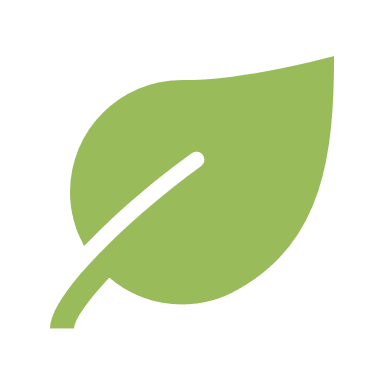 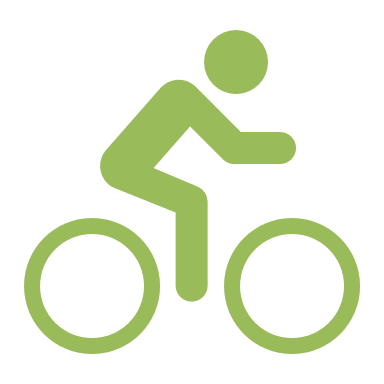 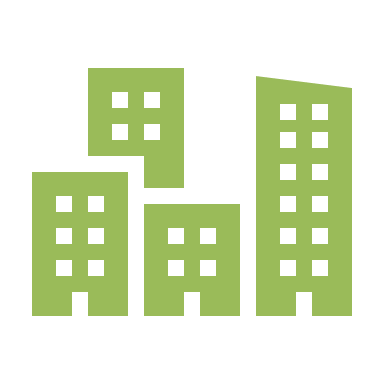 Smart
Growth
Renewable 
Electricity
Energy Efficiency in Buildings and Industry
Reduced Vehicle Miles Travelled

Increase use of Public Transportation
Walking and Biking
Telecommuting
Denser mixed-use community design
Deployment of LED lighting

Higher Efficiency Plug Load

Improved Shell in Existing Buildings

Continued Improvements and Enforcement of Building Codes

Industrial Energy Efficiency
70% - 80% zero-carbon electricity with renewable integration solutions

Flexible Loads
Market-Based Curtailment
Cost-Effective Grid Storage
Key Challenges
●  Consumer Decisions ● Market Failures ● Implementation of Integration Solutions ●
3
Medium-Term GHG Reducing Strategies Market Transformation
Advanced Building Efficiency & Electrification
Zero-Emission 
Light-Duty Vehicles (ZEV)
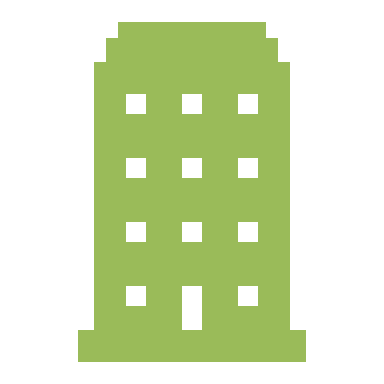 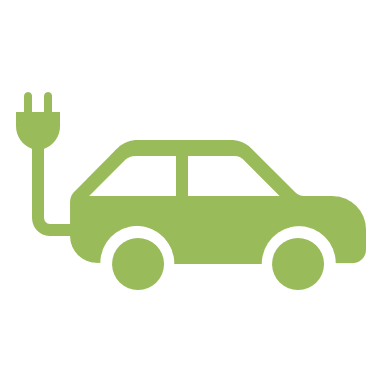 At least 6 million ZEVs 

More than 60% of new sales are zero-emission vehicles

Drivers have Access to day-time charging and time-of-use charging
50% of new water heater and HVAC sales are high efficiency heat pumps
Methane Capture
F-Gas Replacement
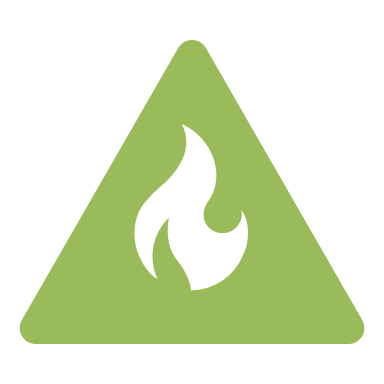 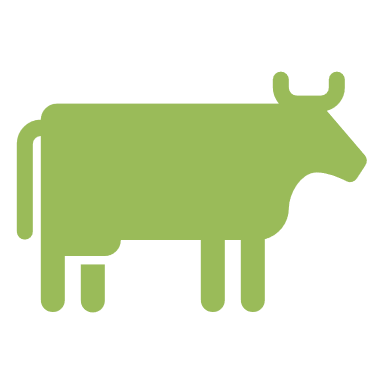 Methane capture from manure, fugitive and process emissions, landfills and wastewater
Replace F-gases (used in refrigeration, AC units, blowing agents for foam and aerosol propellants) with lower global warming potential refrigerants
Key Challenges
●  Consumer Decisions & Costs ● Equity of Cost Impacts ● Cost and Retrofits of Existing Buildings ●
4
Long-Term GHG Reducing Strategies Reach Technologies
Zero-Emissions 
Heavy-Duty Trucks
Advanced 
Sustainable Biofuels
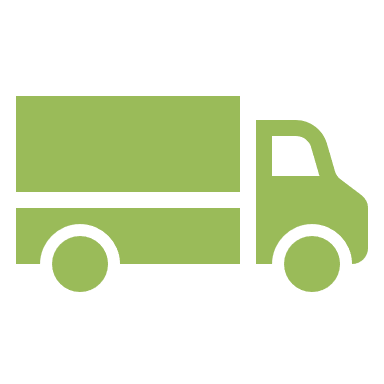 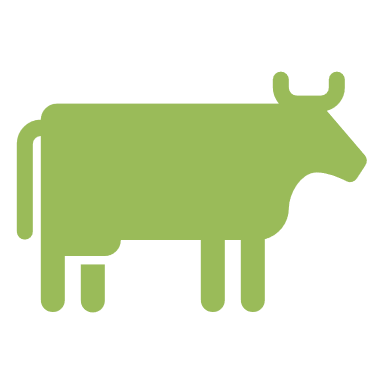 Demonstrated use of sustainable, carbon-neutral biomass feedstocks to produce commercial-scale biofuels
Commercial deployment of battery-electric and/or hydrogen trucks
Electrolysis Hydrogen Production
Industrial Electrification
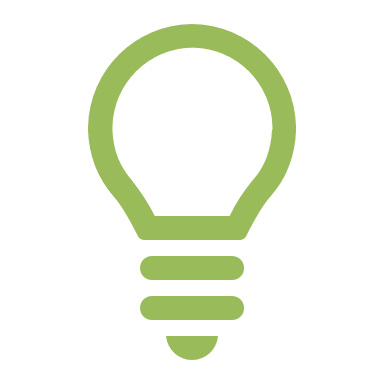 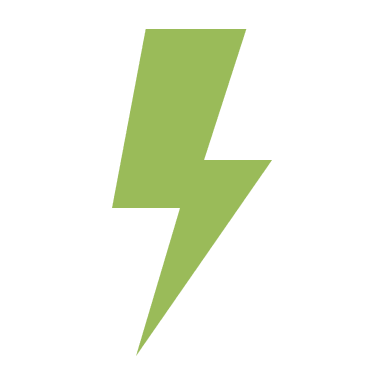 Improved cost and efficiency at commercial scale. 

Business model for flexible hydrogen production
Cost-competitive electrification of industrial end uses, including boilers, machine drives, and process heating
Key Challenges
●  Cost ● Sustainability Challenges ●
5